Interim Joint Committee on Licensing, Occupations and Administrative RegulationsNovember 20, 2019
Kentucky Real Estate Appraisers Board

Alan Hensley, Board Member
Tom Veit, Executive Assistant  
Carson Kerr, Legal Counsel
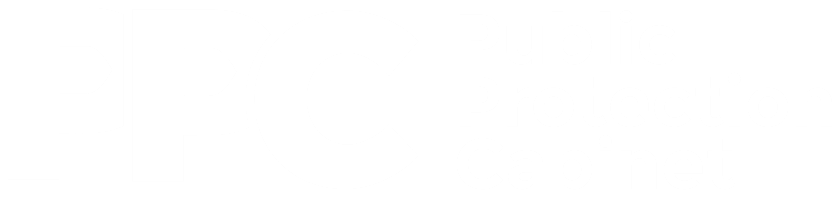 Legislative Proposal
The Kentucky Real Estate Appraisers Board respectfully requests for legislative action to amend its statutes for the following purposes: 
Red Tape Reduction/Clean up
Compliance with Appraisal Subcommittee Recommendations and other Federal Requirements (Accreditation)
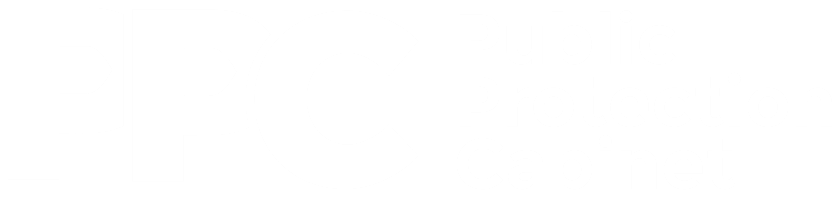 2
Red Tape Reduction/Clean up
Provide a more specific definition of a “federally related transaction.” 

Eliminates the non-federal license and subsequent requirements.
Two individuals currently hold this license and were originally grandfathered into the appraisal licensing scheme when it was adopted in 1991. Those individuals will be grandfathered.

Clarifies language relating to the Executive Director’s “veto” authority for administrative regulations relating to Appraisal Management Companies.
Clean up from HB 443 that created the Kentucky Real Estate Authority.
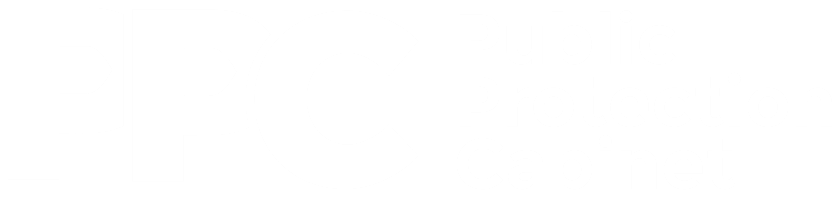 3
Red Tape Reduction/Clean up
Place a statute of limitations (the licensee record retention policy contained in USPAP) on filing complaints with the Board and removes the word “permanent” from the descriptor of a licensee’s file.
Presently, there is no statute of limitations, and the Board has received complaints that were based on conduct that occurred decades ago. This ensures that the licensee is still in possession of the case file and records with which to defend him or herself against a complaint. 
The new statute of limitations is (5) years after the preparation appraisal or appraisal review assignment or at least two (2) years after the final disposition of any judicial proceeding in which the appraiser provided testimony related to the assignment, whichever expires last.
Currently, a licensee has a permanent discipline file. This requires the Board to maintain hard copies of all licensee records for purposes of records retention requirements.
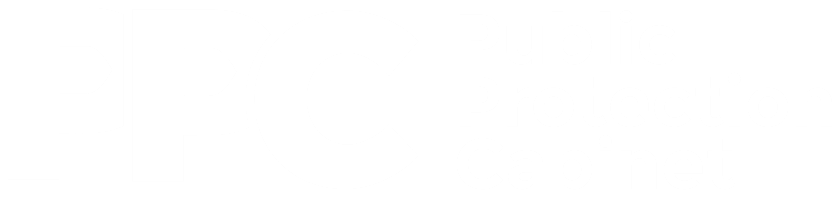 4
Red Tape Reduction/Clean up
Allow the Board to apply the current version of the Uniform Standards of Professional Appraisal Practice (“USPAP”) - the generally recognized ethical and performance standards for the appraisal profession in the United States - through administrative regulation. 
This will keep the board from having to amend its administrative regulation every time the USPAP edition changes. 
Presently, the USPAP is amended every two years; in the future, it may be yearly, quarterly or even monthly. 

Changes the word “trainee” to “associate” for consistency when reference the Appraisal Qualifications Board appraisal criteria.
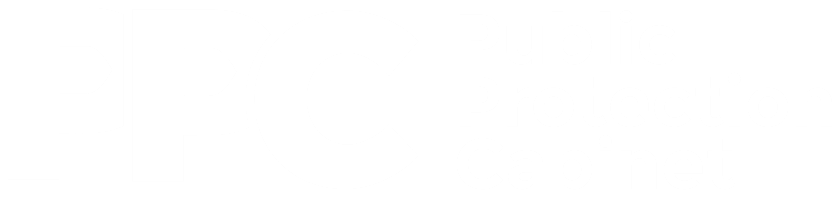 5
Red Tape Reduction/Clean up
Reduce the licensing and renewal fee for licensed or certified real property appraisers and eliminates the requirement that the Board provide to licensees the current edition of the USPAP. 
Presently, the USPAP is amended once every two years, and the agency expends roughly $60,000.00 to obtain and mail current USPAP editions to licensees every two years. 
In the future, new editions may be published yearly, quarterly, or even monthly. If this is the case the Board could not sustain the continued administrative and financial burden. 
Adds three new fees: 
(1) a returned check fee not to exceed $50; 
(2) education review fees for prelicensing courses, not to exceed $100; and 
(3) education review fees for continuing education courses, not to exceed $50.
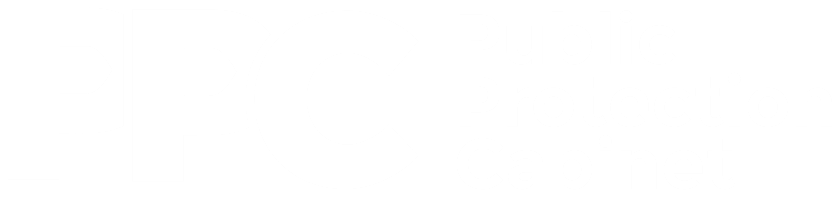 6
Compliance with Appraisal Subcommittee Recommendations and Requirements
Makes amendments to comply with recommendations made by the Appraisal Subcommittee of the Federal Financial Institutions Examination Counsel, a Congressional subcommittee the Appraisal Subcommittee of Congress, which conducts compliance reviews on state appraisal programs. 
During the Board’s most recent compliance review (May 2019), Appraisal Subcommittee compliance staff suggested several amendments to bring Kentucky’s appraisal management company regulatory scheme into compliance with federal law. 
This is important because Kentucky’s next compliance review will include, for the first time, review of the AMC regulatory structure. Noncompliant statutes could jeopardize Kentucky’s AMC program, bringing the appraisal and lending industries to a grinding halt in Kentucky.
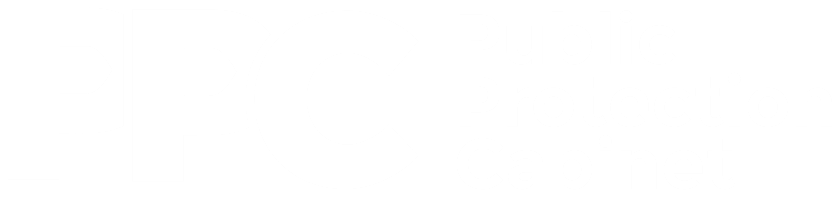 7
Compliance with Appraisal Subcommittee Recommendations and Requirements
For appraisal management companies to continue to provide appraisal management services in connection with consumer credit transactions secured by a consumer's principal dwelling or securitizations of those transactions, a state must adopt regulations and elect to register appraisal management companies on the Appraisal Subcommittee's National AMC Registry. At a minimum, a state electing to register appraisal management companies shall: 
Review and approve or deny registration applications; 
Review and renew or deny registrations; 
Examine the books and records of operating registrants and require submission of reports, information, and documents; 
Verify that appraisers rostered with an appraisal management company are appropriately credentialed; 
Investigate appraisal management companies to assess potential violations; 
Discipline appraisal management companies as appropriate consistent with appraisal-related laws; and
Report violations and discipline of an appraisal management company to the Appraisal Subcommittee.
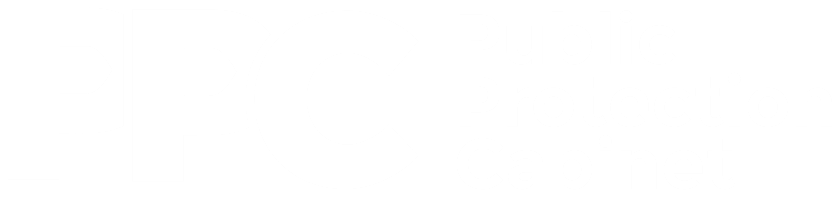 8
Questions
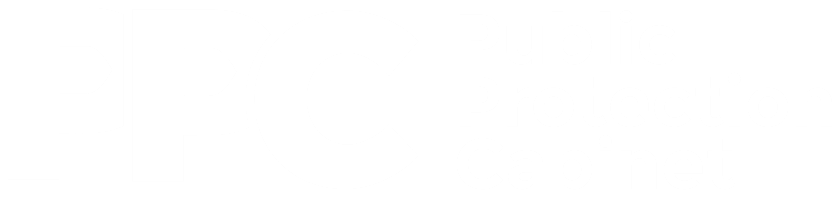 9